Radna bilježnica - rješenja
od str. 26.

Programski jezik FMS LOGO
PONAVLJANJE GRADIVA – za pisanu provjeru znanja
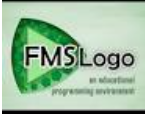 Rješavajte zadatke po radnoj bilježnici od str26.
Pomažite si s udžbenikom (od str. 69.) i bilježnicom.
Sve zadatke isprobajte na računalu(pokrenite FMS Logo) 
Unosite svoje programe u UREĐIVAČ TEKSTA klikom na gumb UREDI SVE
Spremite programe(DATOTEKA → SPREMI I IZLAZ) pišite programe u uređivaču teksta (jednog ispod drugog programa)
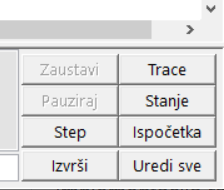 Krenite od zadatka 14.  radnoj bilježnici na str. 26.
Ako netko ne zna riješiti neki zadatak, neka se javi, a učenik koji zna neka mu priđe i pokaže. 

Sljedeći puta imate pisanu provjeru znanja!

Zadatke pokušavajte riješiti sami, a ako zapnete, pogledajte rješenje u ovoj prezentaciji.
UVOD U KORNJAČIN SVIJET Zad. 14. - Radna bilježnica, str. 26.,
15. Zadatakstr. 27.
Prvi program u Logu Zad.16. str. 27. u RB
17. zadatak
Ponavljanje niza naredbi
Zadatak 19., str. 28.u RB
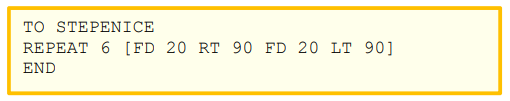 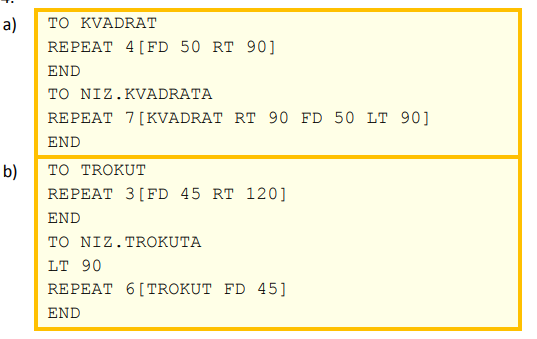 Zad. 24.
str. 30.
ULAZNE VRIJEDNOSTI PROGRAMAZad. 26. - RADNA BILJEŽNICA, str. 31.
Zad. 27.,u RB na str. 32.
Zad. 28., u radnoj bilježnici na str. 32.
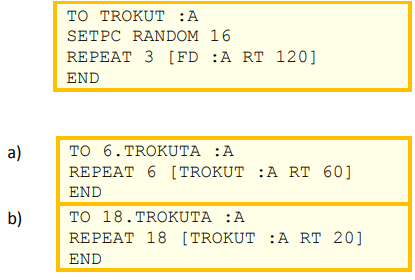 Računanje u Logu  (RB str. 33.)
Zad. 29.
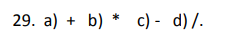